Planning and Starting your Master Thesis for students of the M. Sc. /Cand. Merc. inMarketing, Globalization and CultureBrand Management and Marketing Communication
Gry Høngsmark Knudsen
Department of Marketing & Management
Consumption, Culture & Commerce
The master thesis in BMMC & GMC
Your chance to go deep-diving
You design, implement and describe an independent scientific work.
Finding a suitable topic and supervisor is your task 
An exam where YOU pick the question you have to answer
Academic freedom  Strict deadlines!
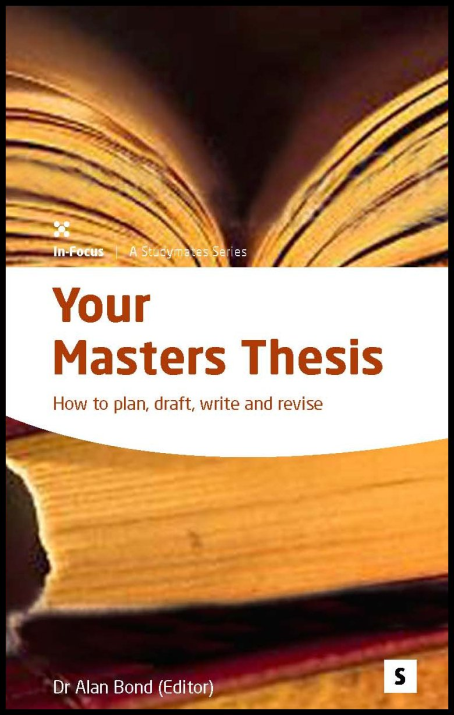 2
Scope
“A problem that is relevant for the profile by applying theories and methods that are characteristic of the profile.” 
The thesis must use “theory that builds on or extends the knowledge which the student has attained in compulsory courses” of the profile. 
BMMC/GMC: typically cultural/sociological theories applied to marketing or consumer behavior
often, but not only qualitative research methods (ethnographies, interview studies, netnography, discourse analysis, semiotics,… ) applied to marketing or consumer behavior
3
Scope
A specific research problem
Has theoretical relevance (practical relevance is not a must)
Can be connected to the research literature (theory)
Can be answered using scientific methods
That is relevant for the profile
The method & theory used can be connected to the mandatory courses of your profiles (electives might be ok)
a supervisor is available to supervise it
4
Writing with a company
Generally a great idea & many do it successfully
But also an additional challenge
Be aware that supervisors and companies look for different things in a thesis (e.g. theory vs. practical suggestions)
Remember to stay in touch with your supervisor if e.g. the company’s plans/needs change (they often do)
It can be a good idea to prepare a final presentation/report for the company and write the thesis as a separate document
Make sure in advance that you will have enough time to actually write the thesis! 
Make sure in advance that you will have access to the data (e.g. interview partners) you will need
5
What you cannot do
Work for a company and write a report
Write (only) a business or marketing plan
Write an opinion piece
Only collect and present data without a theory-laden interpretation
Use only/primarily Bachelor-level literature (4P, SWOT, text books)
Use theories or methods that your supervisor cannot understand
6
The proposal
Proposals must contain: 1. topic, 2. research question, 3. methodology incl. type of data, and 4. a theory/perspective you want to use. Be precise.
If something is missing, you can be rejected and have to re-submit
Details can be changed later during the supervision! You are only suggesting a specific idea, not defining exactly what you will write!
7
Remember what you have learned … or get a book.
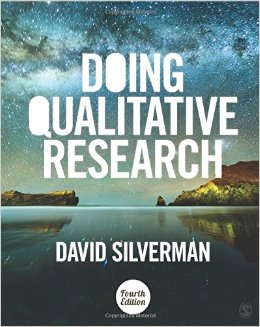 8
Typical mistakes in proposals
Too broad: “I will write about the internet.”
Nothing new: “I want to find out if social media are important to consumers.”
The question cannot be answered using the data you plan to collect: “I will study the sub-consciousness of consumers by reading newspaper articles.”
Only basic Bachelor-level theories are suggested; no content from the master courses
Too similar to a thesis that has already been written by someone else. (We check this!)
Theory or methodology are missing
9
Finding a topic
Possible starting points:
An idea or phenomenon
A supervisor & his/her research
A text or theory
A data set

Write about – find out what is interesting about it to you
	the topic of my thesis is...
	this is interesting/ important because...
	the point I want to make is...
10
11
12
Asking a supervisor by e-Mail
If you want to talk in person or on the phone, email professors first to set up a date
Be precise & short!
Allow about a week for a response
Send a reminder after a week
Only say it is urgent if it really is urgent – give a reason
Don’t over-interpret short replies
13
Supervisors
Very little time for supervision now
Be specific when you ask questions, what do you want supervision on
Submit the number of pages your supervisor has agreed to read
14
Still questions?  Academic student Advisors
Telephone: 6550 3191 (only during office hours) Fax: 6550 5692 
Collective email inbox: vejledning.merc.od@sam.sdu.dk 
You can find your Academic Student Advisors behind the counter at the Student Information Point.
15
Writing blocks
Happen!
Talk to someone, supervisor, councellor, other students
The thesis has to be written one step at the time
Inspiration: Booth, The craft of research
Organise a feedback group
16
Deadlines
Nov. 1st, Submit form for requesting supervisor and topic

http://www.sdu.dk/en/information_til/studerende_ved_sdu/din_uddannelse/kandidat/cand_merc_odense/speciale
All necessary information!
17
Questions?
18